Ninth Joint Annual Meetings of the AU STC-FMEI and ECA CAMPFE
Agenda item 9. Statutory issues: African Union Commission
1 April 2016
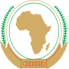 Social challenges in Africa have increasingly captured the attention of governments. Over the past 5 Years African Union leaders have demonstrated more and more intense concern and commitment to address these social challenges, in search of equity through more inclusive growth, social cohesion and political stability in the context of consolidating democratic governance.
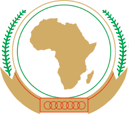 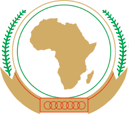 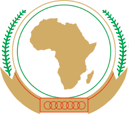 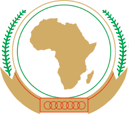 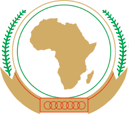 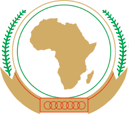 Agenda 2063 and its first Ten Year Implementation Plan
The First Ten Year Implementation Plan of the Agenda 2063 provides targets for 2023 on social protection and social security. All stakeholders at national and regional levels, including the international partners, are expected to develop policies and strategies referring to these targets for their achievements.
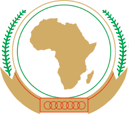 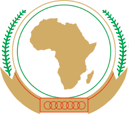 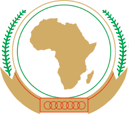 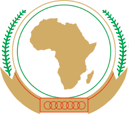 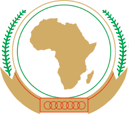 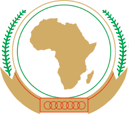 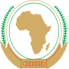 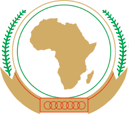 The 2023 social protection and social security targets are:
Under the Priority Area Social security and protection including Persons with Disabilities 
1. At least 30% of vulnerable populations including persons with disabilities, older persons and children provided with social protection. 
2. All persons working in the formal sector are provided with social security. 
3. At least 20% of the informal sector and rural labor have access to social security. 

Under the Priority Area Incomes, Jobs and decent work 
 
1. Increase 2013 per capita income by at least 30% 
2. Reduce 2013 unemployment rate by at least 25% 
3. Reduce Youth and Women unemployment rate by 2% per annum 
4. Reduce underemployment rate by 50% 
5. Reduce 2013 vulnerable unemployment rate by at least 25%
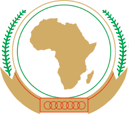 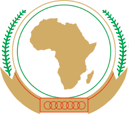 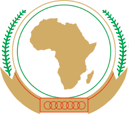 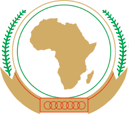 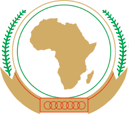 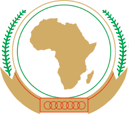 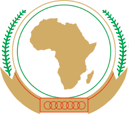 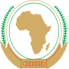 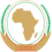 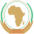 Who must be targeted for what social protection services?
The African Charter on Human and People’s Rights, in particular its provisions on human security, encompassing rights to education, health, nutritious food and social security for children, and for employment and social security for vulnerable populations such as older persons, persons with disabilities, women, girls, youths, the working poor in the informal economy and rural sectors, and for migrant workers and their families, amongst others.
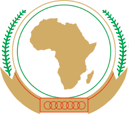 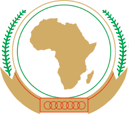 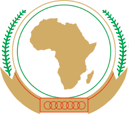 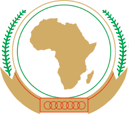 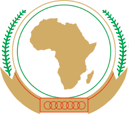 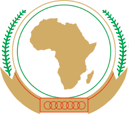 Guiding Principles for consideration and development of Social Protection interventions
Encapsulate the principles of human rights, development imperatives and be embedded in the African culture of solidarity;
Adopt a long-term development perspective; 
Build political consensus and recognize that social protection should be  a state obligation, with provisions in national legislation
Intimate link to economic and political policies aiming at advancing society’s well-being
Coordinated with, but not subordinate to, economic growth and political development; 
Participation of beneficiaries and recipients in decision-making through bottom-up approaches 
Well-coordinated partnerships that enable different stakeholders to complement and not compete with one another.
Alignment to AU Policy Frameworks/ Legal instruments:

The principle of policy alignment is essential to ensure that policy frameworks at national and regional levels contribute to the coordinated and harmonized implementation of continental policies on social protection.

Social Policy Framework for Africa, the umbrella social policy framework. Will be revised as the Social Agenda for the AU Agenda 2063
Social Protection Plan for the Informal Economy and Rural Workers (SPIREWORK)
AU Migration Policy Framework
African Charter on the Rights and Welfare of the Child
African Youth Charter
Protocol to the ACHPR on the Rights of Women in Africa
Protocol to the ACHPR on the Rights of Older Persons in Africa
Protocol to the ACHPR on the Rights of Persons with Disabilities
Protocol to the ACHPR on the Rights of Citizens to Social Protection and Social Security
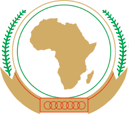 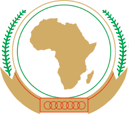 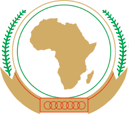 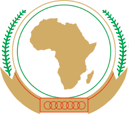 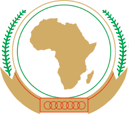 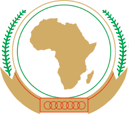 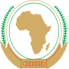 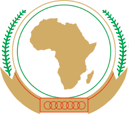 Thank you for your patience and attention!
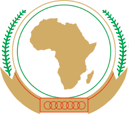 AFRICAN UNION COMMISSION
Design: MIS Division
November 2009